Муниципальное бюджетное дошкольное образовательное учреждение 
"Детский сад № 9"





Педагогическая практика
учителя-логопеда
«Применение «нелогопедического«»оборудования
в работе учителя-логопеда»



Автор практики: 
старший воспитатель, учитель-логопед
Ольга Алексеевна Шнитуленко







Ачинск, 2022
На вопрос, каким же образом ребёнок должен включаться в образовательный процесс, Д. Эльконин ответил: «Действием!»
Использование современного оборудования в ДОУ становится неотъемлемой частью образовательного процесса.   Оно делает образовательный и коррекционно-развивающий процесс в том числе интересным, способствует решению коррекционных задач, помогает узким специалистам  получать от занятий большую эффективность.
       В нашем детском саду в этом учебном году появилось такое современное оборудование:  ортопедические коврики,  массажные полусферы, диски здоровья, балансировочная доска Бильгоу,  балансировочные тренажеры - борды.
Проблема: Работая в детском саду, я вижу, что с каждым годом растет число детей с тяжелыми нарушениями речи. Помимо количественных показателей хочется также сказать и о характере  тяжелых нарушений. Например,  отмечается большое количество неговорящих детей, детей с дизартрией. А это, в свою очередь, во временном отношении «отодвигает» желаемые результаты . У большого количества детей с тяжелыми нарушениями речи, у детей с задержкой	 психического развития  отмечается низкая заинтересованность на занятиях, неустойчивое внимание, их трудно увлечь привычной кабинетной обстановкой.
Именно поэтому я решила применять в своей практике «нелогопедическое» оборудование, создавая тем самым особую развивающую среду за счет использования ортопедических ковриков, массажных полусфер, дисков здоровья, балансировочных тренажеров. Вышеперечисленное оборудование имеет огромный развивающий потенциал, делает взаимодействие ребенка и учителя-логопеда более эмоциональным, возбуждает интерес ребенка к занятиям.
Цель: использование в практике учителя-логопеда  "нелогопедического" оборудования для  повышения мотивации  ребенка на занятиях.
Задачи:
  - осуществлять коррекционно-развивающий  процесс по направлениям логопедической работы (вызывание речи, автоматизация звуков, коррекция слоговой структуры слова);
   - развивать пространственное восприятие;
   - стимулировать  развитие мозжечка;
   - вызывать эмоциональный отклик у ребенка.
Идея практики: коррекционная работа в рамках предлагаемой  практики строится на традиционных технологиях и методах коррекционного образования, но  с  обязательным применением  так называемого "нелогопедического" оборудования, что, в свою очередь, имеет  огромный   развивающий потенциал, делает взаимодействие ребенка и учителя-логопеда  результативнее и эмоциональнее.
Результаты:
- применение вышеуказанного оборудования на практике способствует ускорению  положительной динамики любого из направлений логопедической работы (автоматизация, усвоение слоговой структуры слова и т. д.);
 - занятия на балансирах способствуют стимуляции мозжечка и, следовательно, стимулируют         
 те участки головного мозга,  которые отвечают за развитие высших  психических функций;
                - применение "нелогопедического" оборудования способствует  вызыванию  
                эмоционального отклика у  детей, повышению их мотивации.
Массажные ортопедические коврики
Суть применения  заключается в следующем: ребенку  предлагаю  произнести  слог, слово или фразу, сочетая произношения с шагом или прыжком по ортопедическим коврикам.
                                                                              Направления работы:
                                                     - автоматизация звука в слоге, слове, фразе, предложении;
                                                     - работа над слоговой структурой слова;
                                                     - определение количества слогов в слове, слов в предложении;
                                                     - артикуляционная гимнастика;
                                                     - запуск речи.
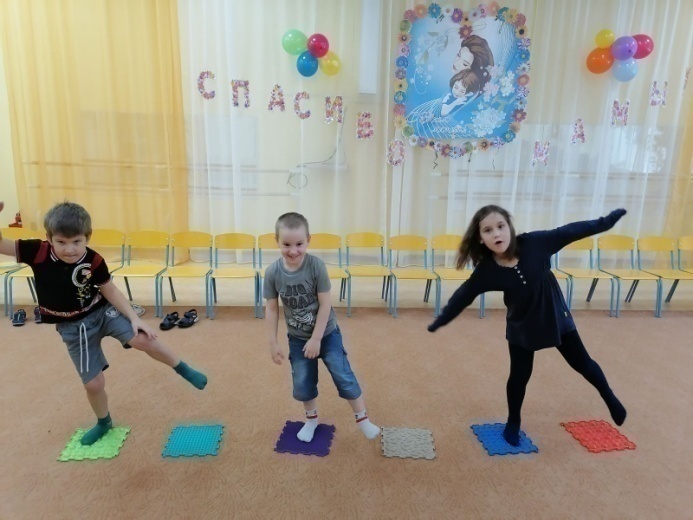 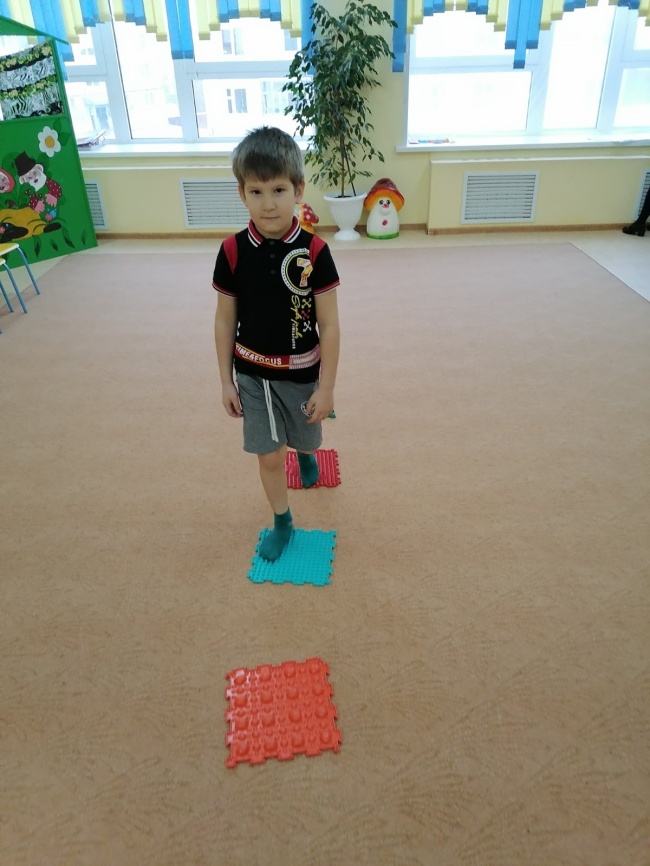 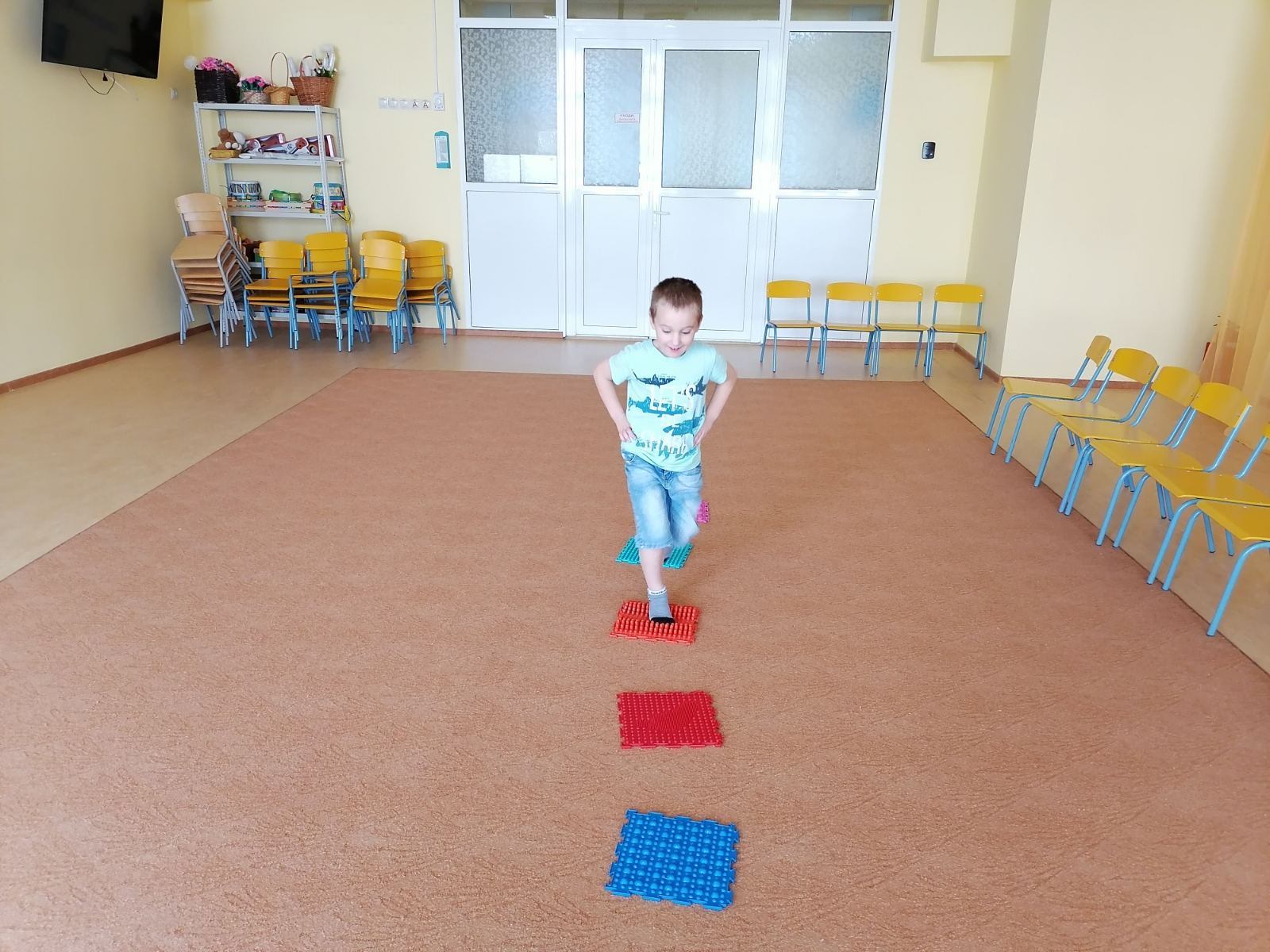 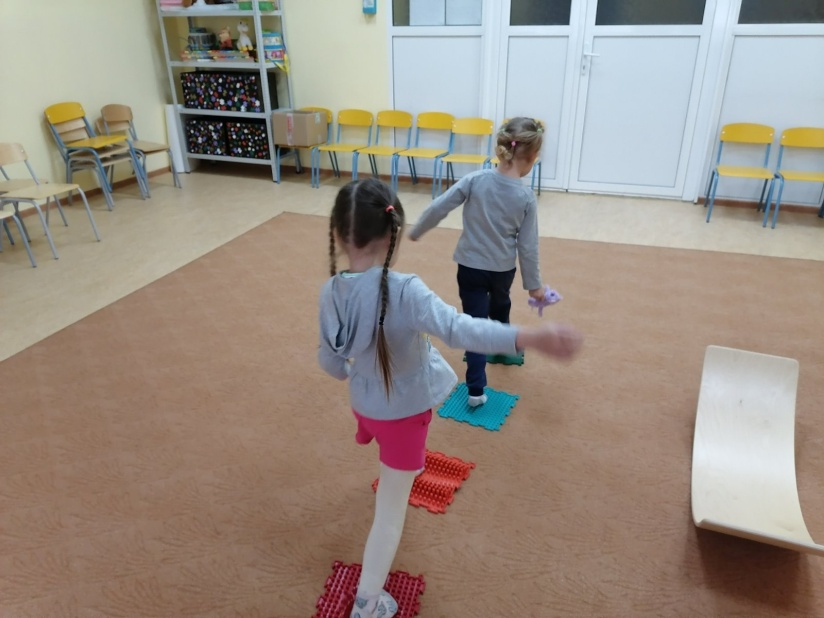 Массажные полусферы
Суть применения  заключается в следующем: ребенку  предлагаю произнести  слог, слово или фразу и наступать   при этом на полусферу.
                                                                              Направления работы:
                                                     - автоматизация звука в слоге, слове, фразе, предложении;
                                                     - работа над слоговой структурой слова;
                                                     - определение количества слогов в слове, слов в предложении;
                                                     - артикуляционная гимнастика;
                                                     - запуск речи.
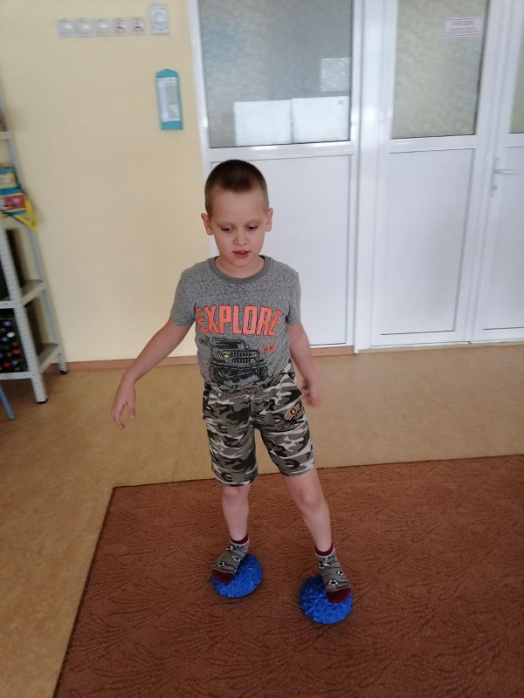 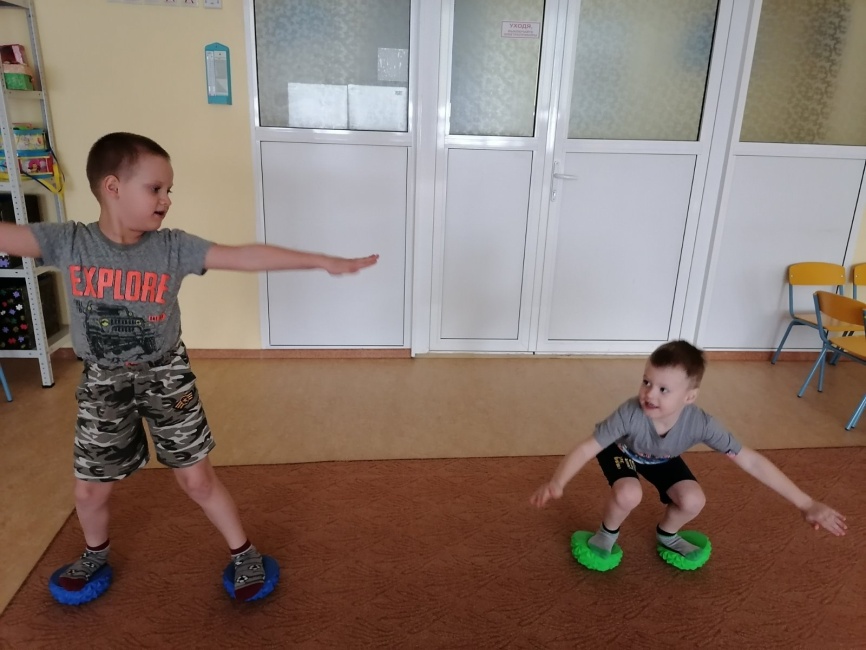 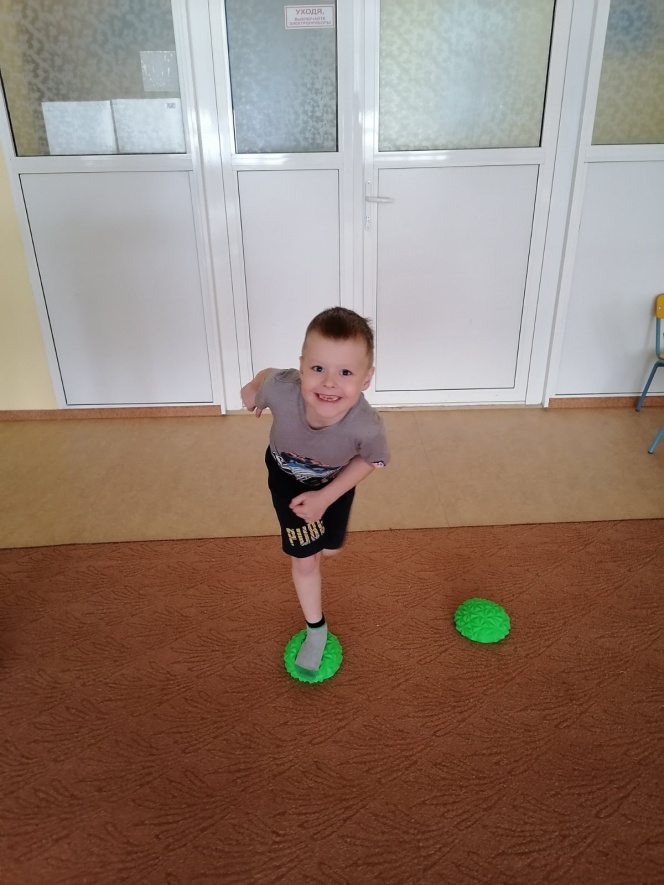 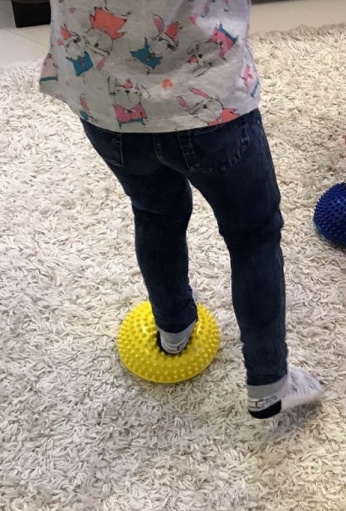 Диски здоровья
Суть применения  заключается в следующем: ребенку предлагаю произнести  звук, слог, слово в сочетании с вращательными  движениями корпусом в разные стороны. 
  Направления работы:
  - автоматизация  изолированного звука, звука в слоге, слове;
  - артикуляционная гимнастика;
  - запуск речи.
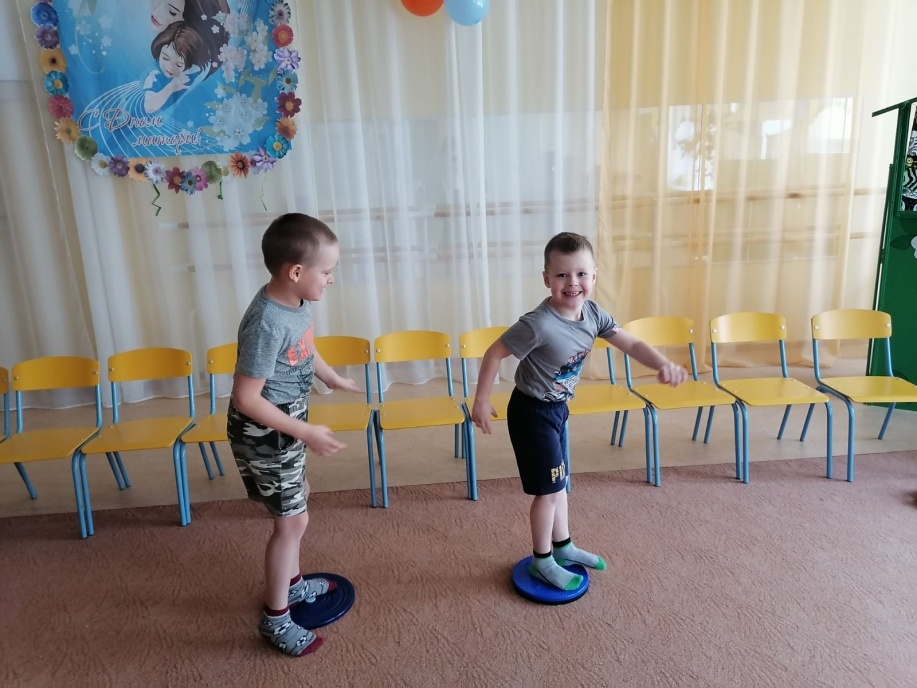 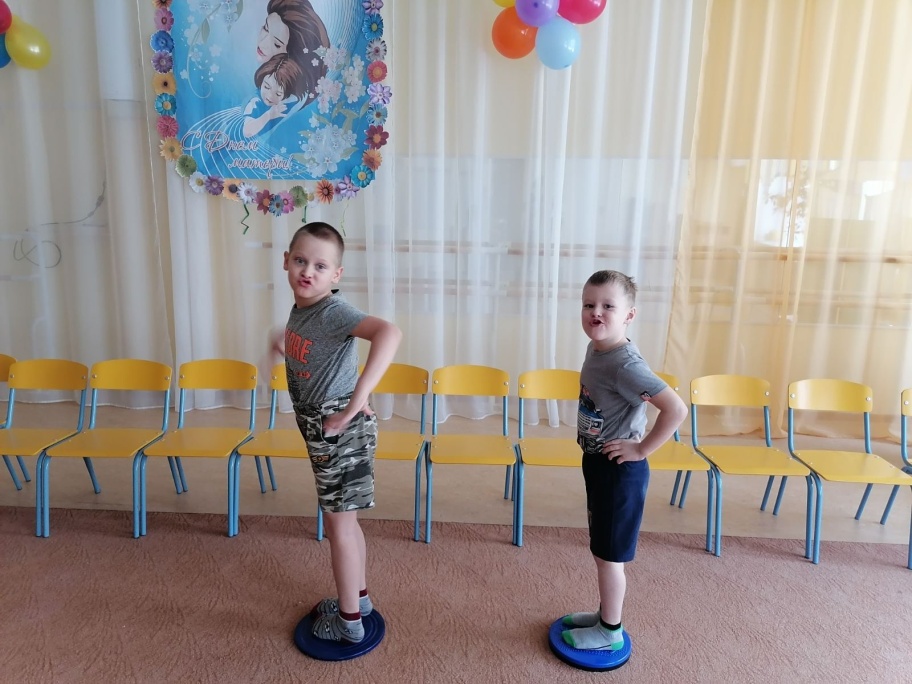 Балансировочная доска Бильгоу
Суть применения  заключается в следующем: ребенку предлагаю  произнести  звук, слог, слово, сочетая  с произношением   поочередные наступательные движения ногами на края балансира . 
  Направления работы:
  - автоматизация  изолированного звука, звука в слоге, слове;
  - артикуляционная гимнастика;
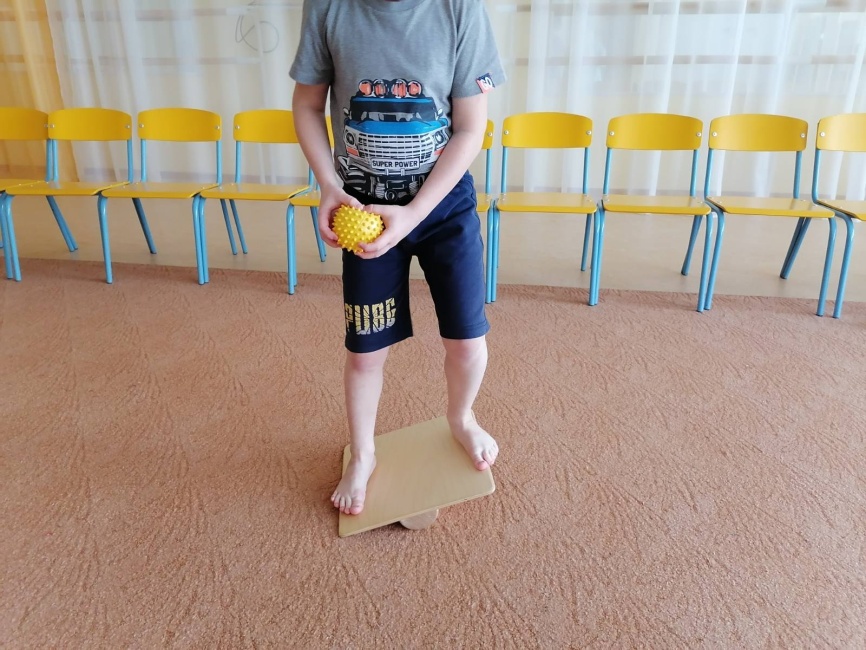 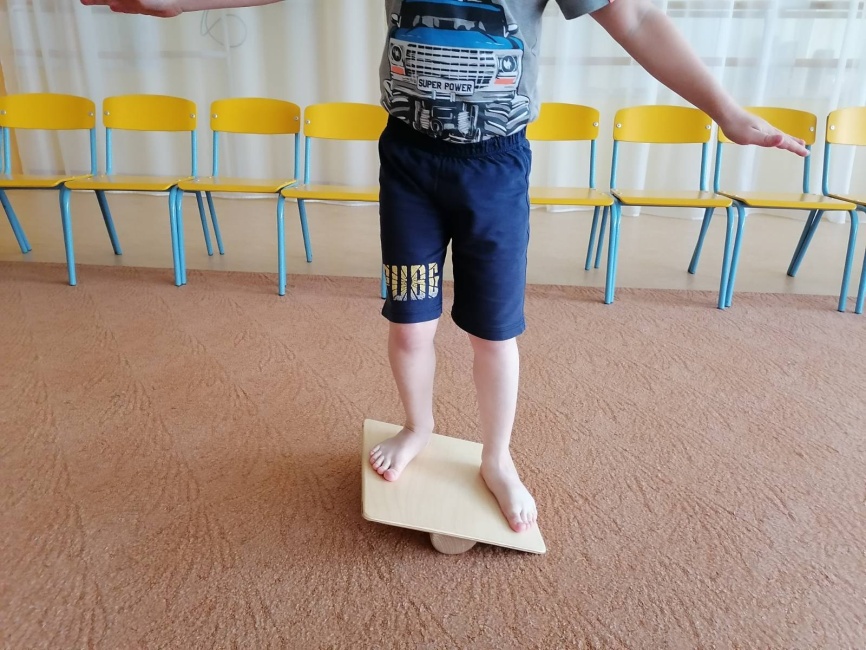 Балансировочный тренажер - борд
Суть применения  заключается в следующем: ребенок стоит двумя ногами на борде, произносит слог, слово или фразу, переступая при этом с ноги на ногу  и приводя в движение борд. Таким образом  происходит сочетание  движения с речью.
                                                                              Направления работы:
                                                     - автоматизация звука в слоге, слове, фразе, предложении;
                                                     - работа над слоговой структурой слова;
                                                     - определение количества слогов в слове, слов в предложении;
                                                     - артикуляционная гимнастика;
                                                     - запуск речи.
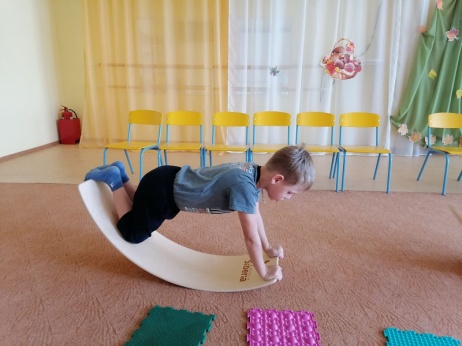 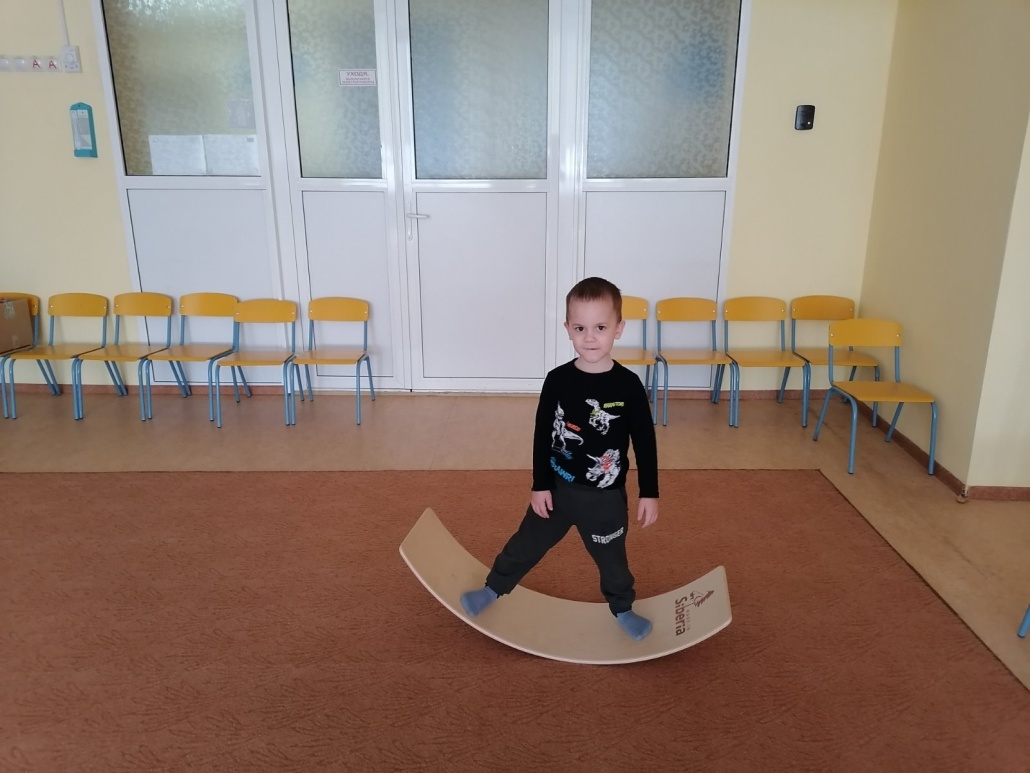 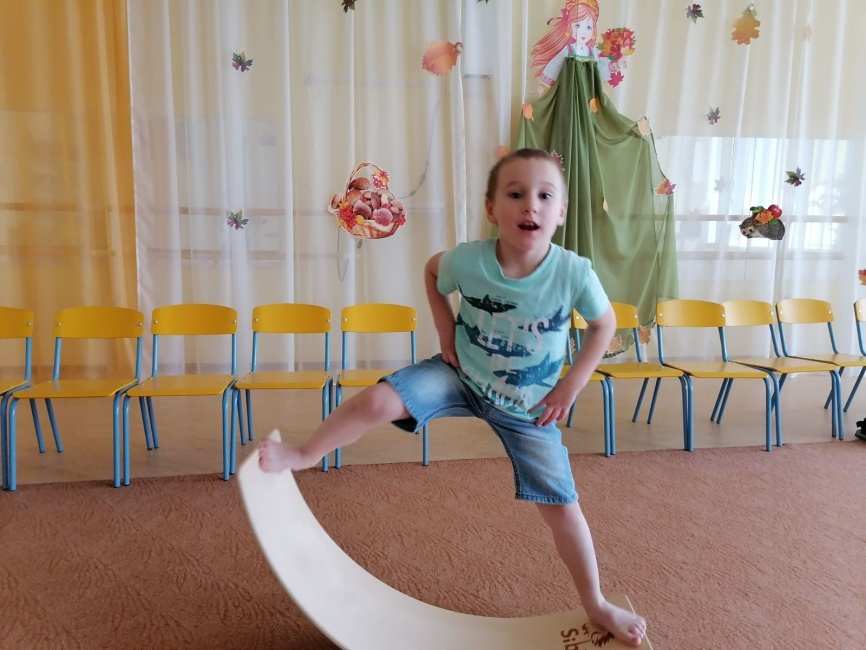 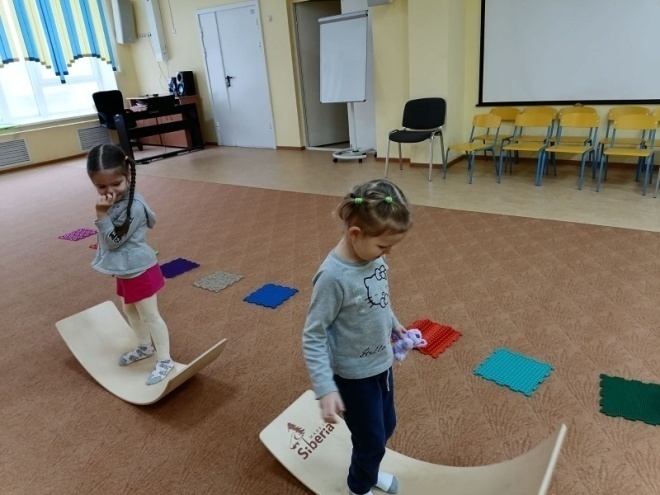 Спасибо за внимание!